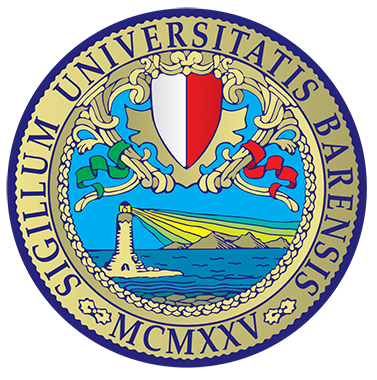 DIPARTIMENTO DI SCIENZE AGRO AMBIENTALI E TERRITORIALI
ELEMENTI DI MATEMATICA E STATISTICA
A.A. 2022-2023
DONATO ROMANO
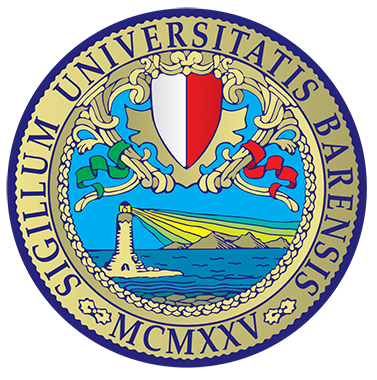 INFO
DURATA CORSO: 24 ORE

LEZIONI FRONTALI ED ESERCITAZIONE

CALENDARIO LEZIONIhttps://www.uniba.it/it/ricerca/dipartimenti/disaat/didattica/or/agror_it
06/10/2022
2
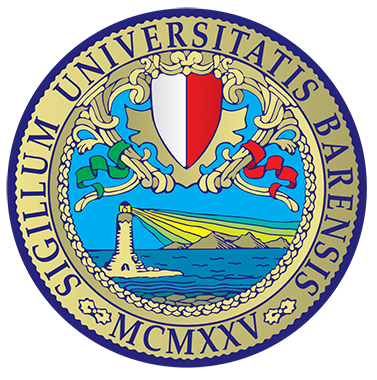 LIMITI
Intervalli limitatiSiano a e b due numeri reali con a < b. L’insieme dei compresi tra a e b è detto intervallo limitato.
Intorno di un punto o un numeroÈ detto intorno destro di un punto (o un numero) c, ogni intervallo aperto a destra, che abbia c come estremo inferiore.È detto intorno sinistro di un punto (o un numero) c, ogni intervallo aperto a sinistra, che abbia c come estremo superiore.
06/10/2022
3
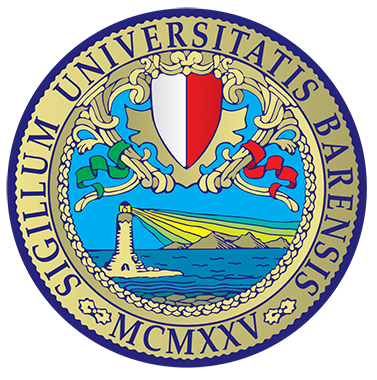 LIMITI
06/10/2022
4
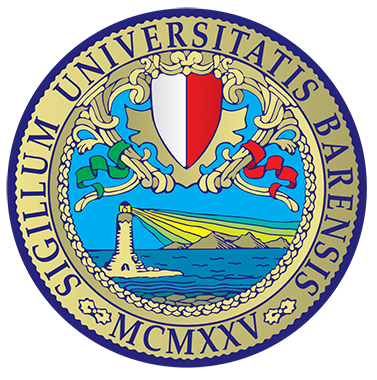 LIMITI
06/10/2022
5
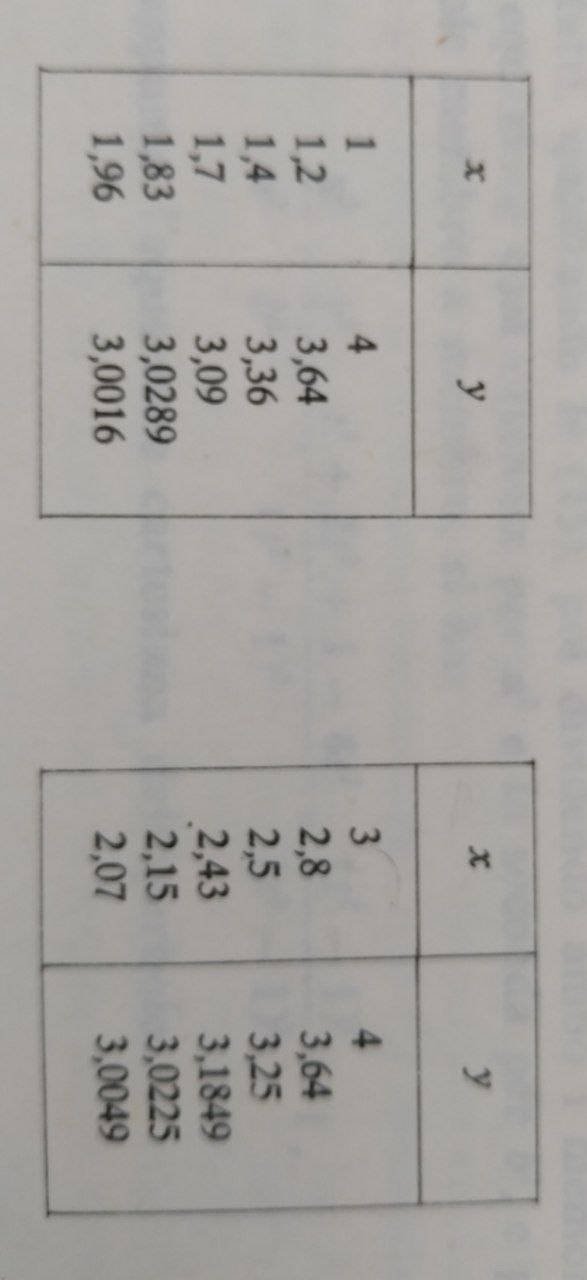 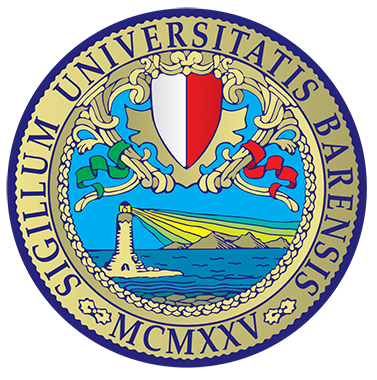 LIMITI
06/10/2022
6
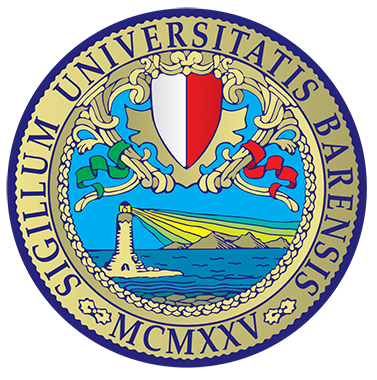 LIMITI
06/10/2022
7
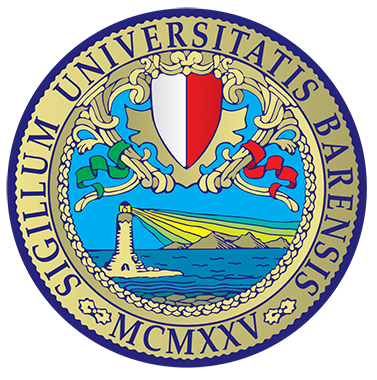 LIMITI
06/10/2022
8
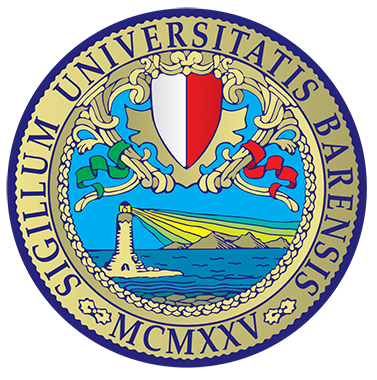 LIMITI
06/10/2022
9
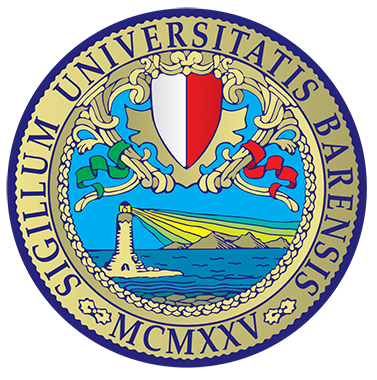 LIMITI
06/10/2022
10
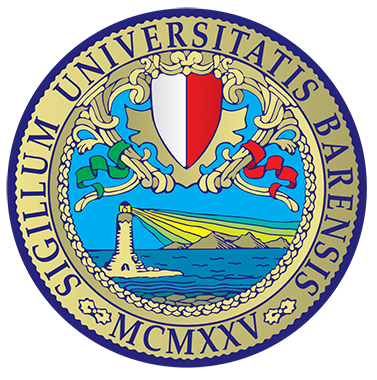 LIMITI
06/10/2022
11
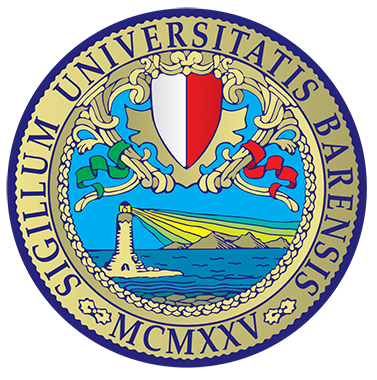 LIMITI
Definizione di limite per una funzione in un puntoUna funzione ammette limite in un punto soltanto quando in questo punto esiste il limite sinistro e il limite destro della funzione e questi due limiti coincidono.
06/10/2022
12
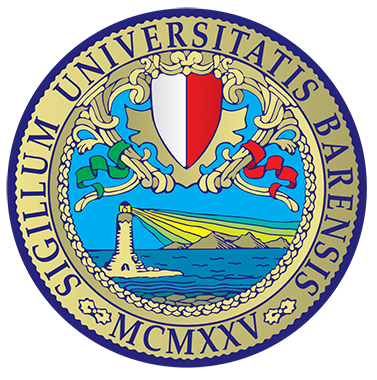 LIMITI
06/10/2022
13
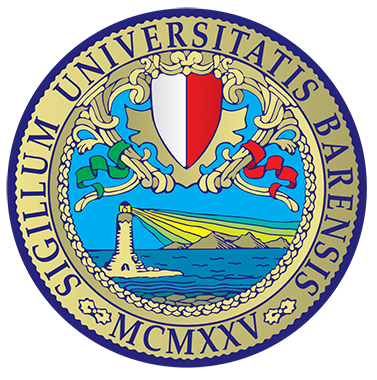 LIMITI
06/10/2022
14
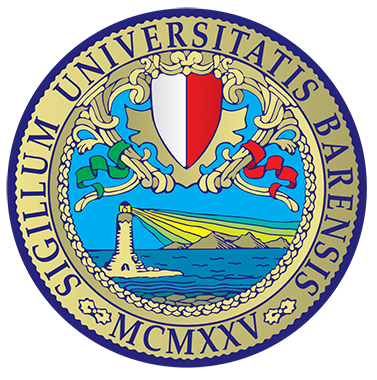 LIMITI
Limiti notevoli: caso 0/0
06/10/2022
15
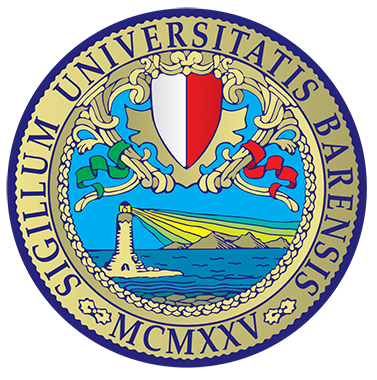 LIMITI
06/10/2022
16